Reproductive Physiology Lecture 6Physiology of Pregnancy
GUYTON & HALL, Chapter 82
Dr.Mohammed Alotaibi
Assistant Professor of Physiology
College of Medicine
King Saud University
Objectives
By the end of this lecture, you should be able to:
Describe fertilization and the implantation of the blastocyst in the uterus 
Recognize the development and the normal physiology of the placenta
Describe the physiological functions of placental hormones during pregnancy
Explain the physiological response of mother’s body to pregnancy
Fertilization
If the ovum becomes fertilized by a sperm, a new sequence of events called gestation or pregnancy takes place, and the fertilized ovum eventually develops into a full-term fetus.
Fertilization
After ejaculation, sperms reach ampulla of fallopian tube within 30-60 min (PG and OT actions)
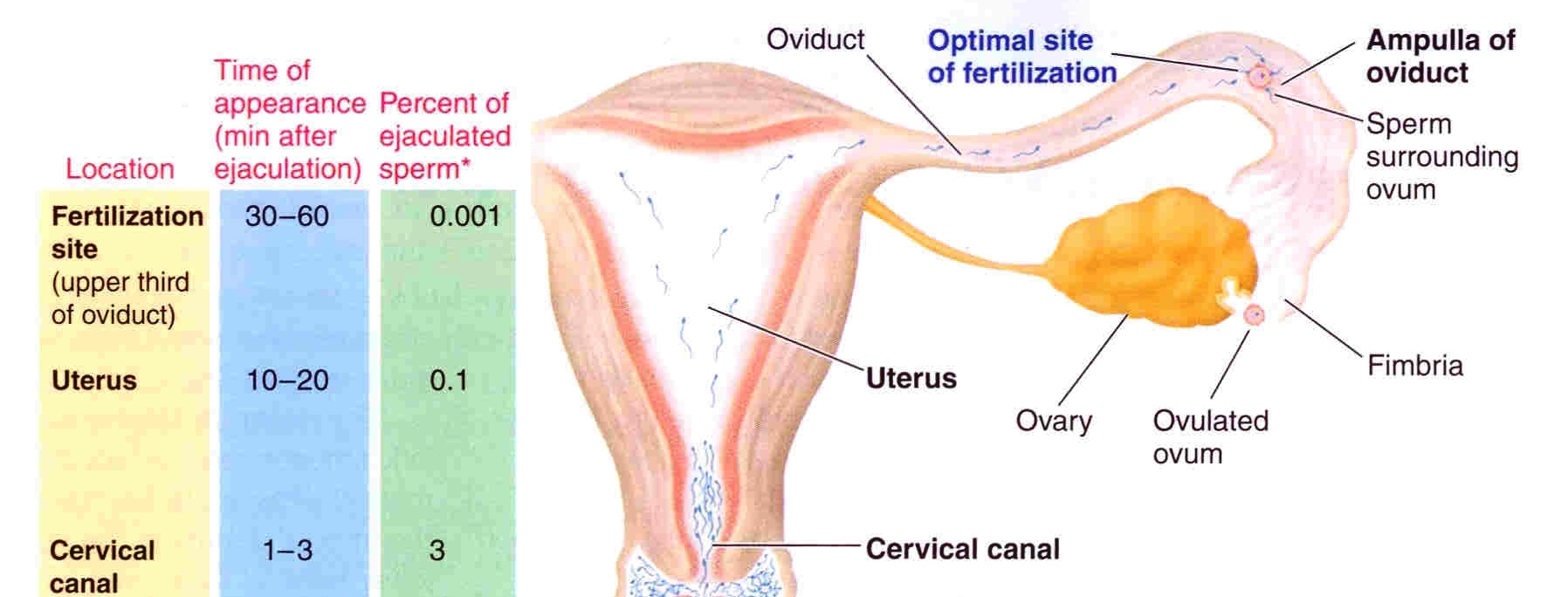 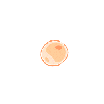 Fertilization
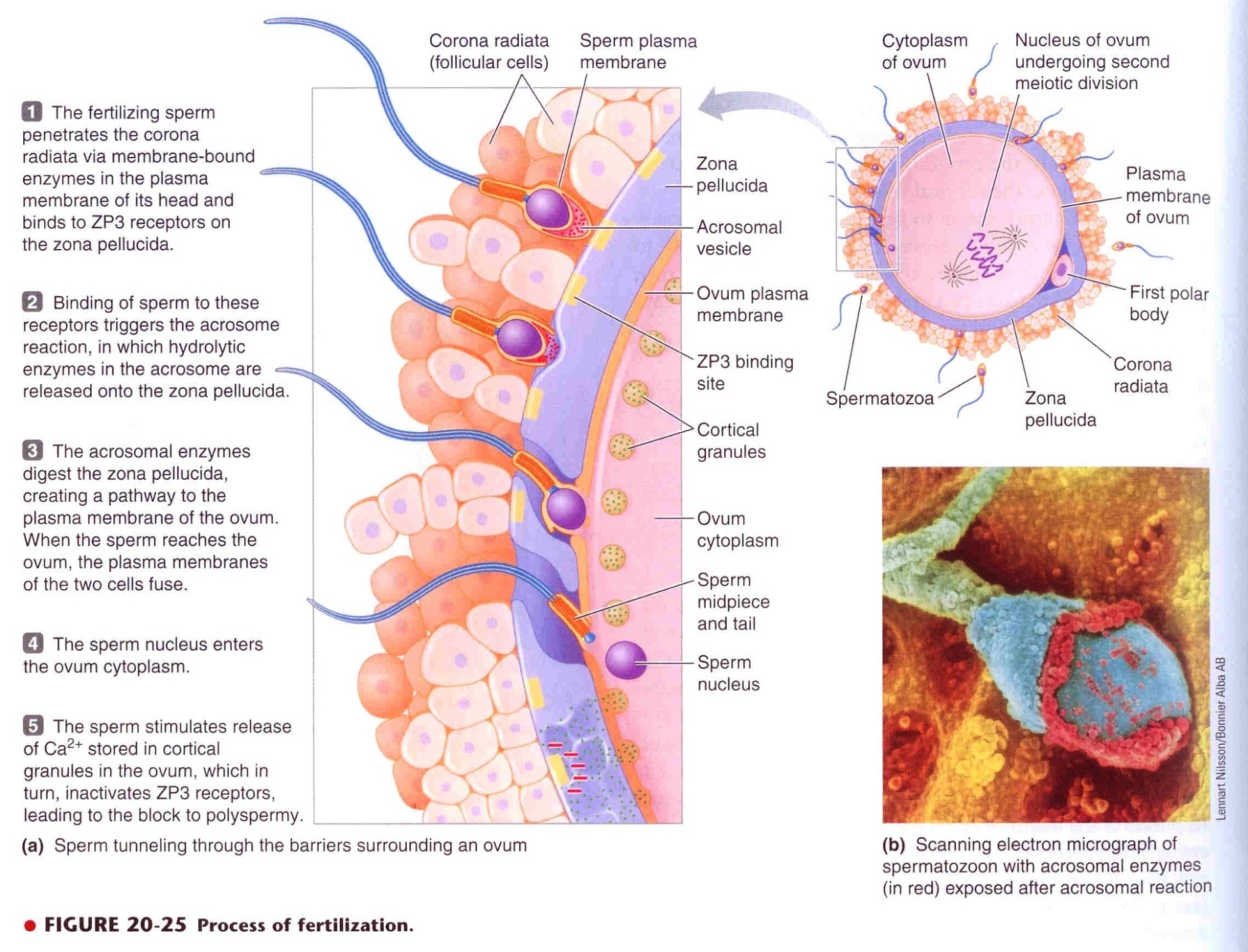 Fertilization
Oocyte divides to form mature ovum (female pronucleus 23 unpaired chr.)
Head of sperm swells (male pronucleus 23 unpaired chr)
Fertilized ovum (zygote) contains 23 paired chr.
The 23 chr. of the male pronucleus and female pronucleus align themselves to re-form a complete complement of 46 chromosomes
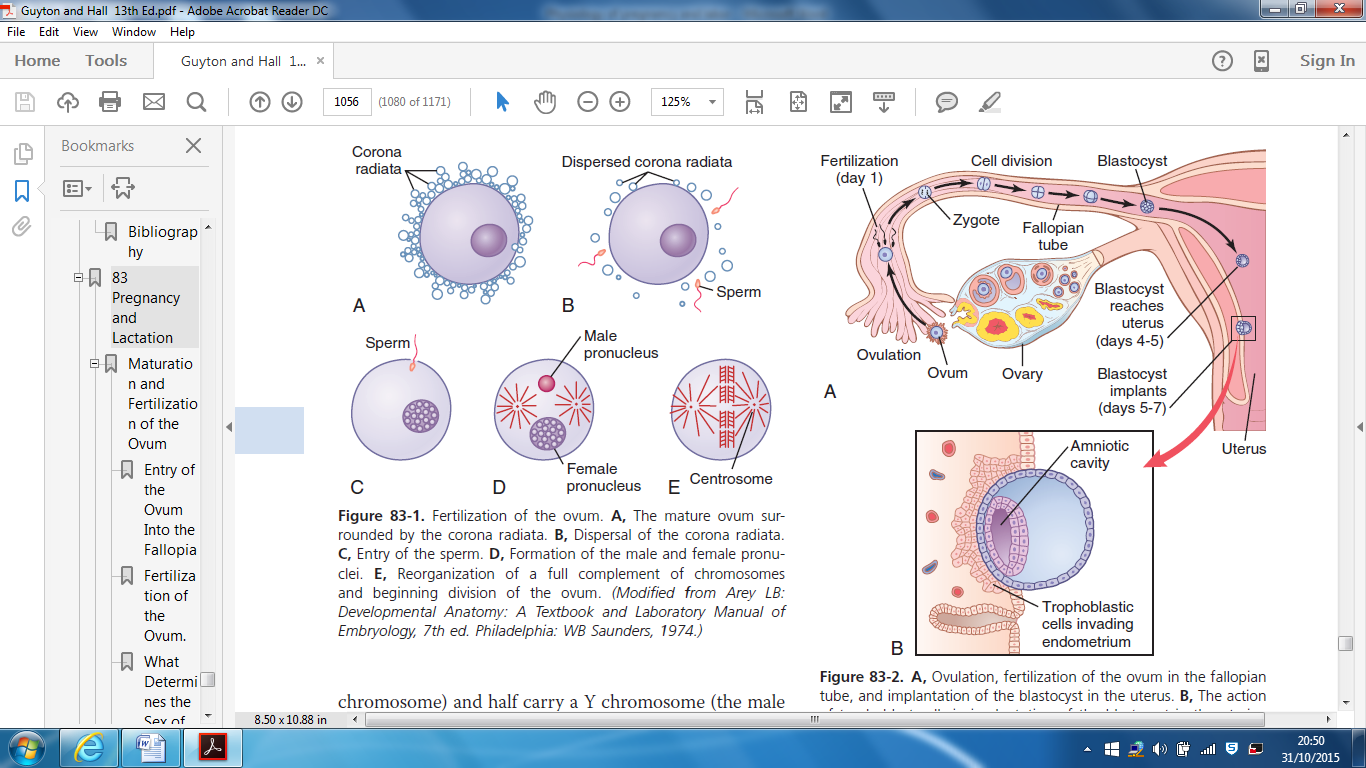 Zygote
Cleavage
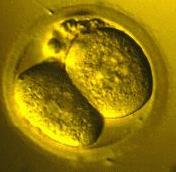 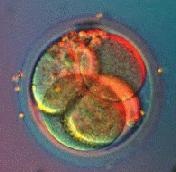 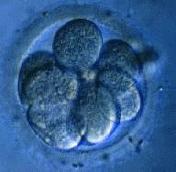 Following fertilization, the zygote undergoes several mitotic divisions inside the zona pellucida (overall size does not change).
1st cleavage yields a 2 celled embryo,
 each cell is called a blastomere and is totipotent
Divisions continue rapidly until the 32 cell stage
Traveling
Zygote begins to divide as it travels through oviduct
Implants into lining of uterus
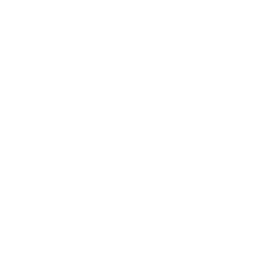 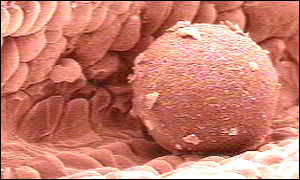 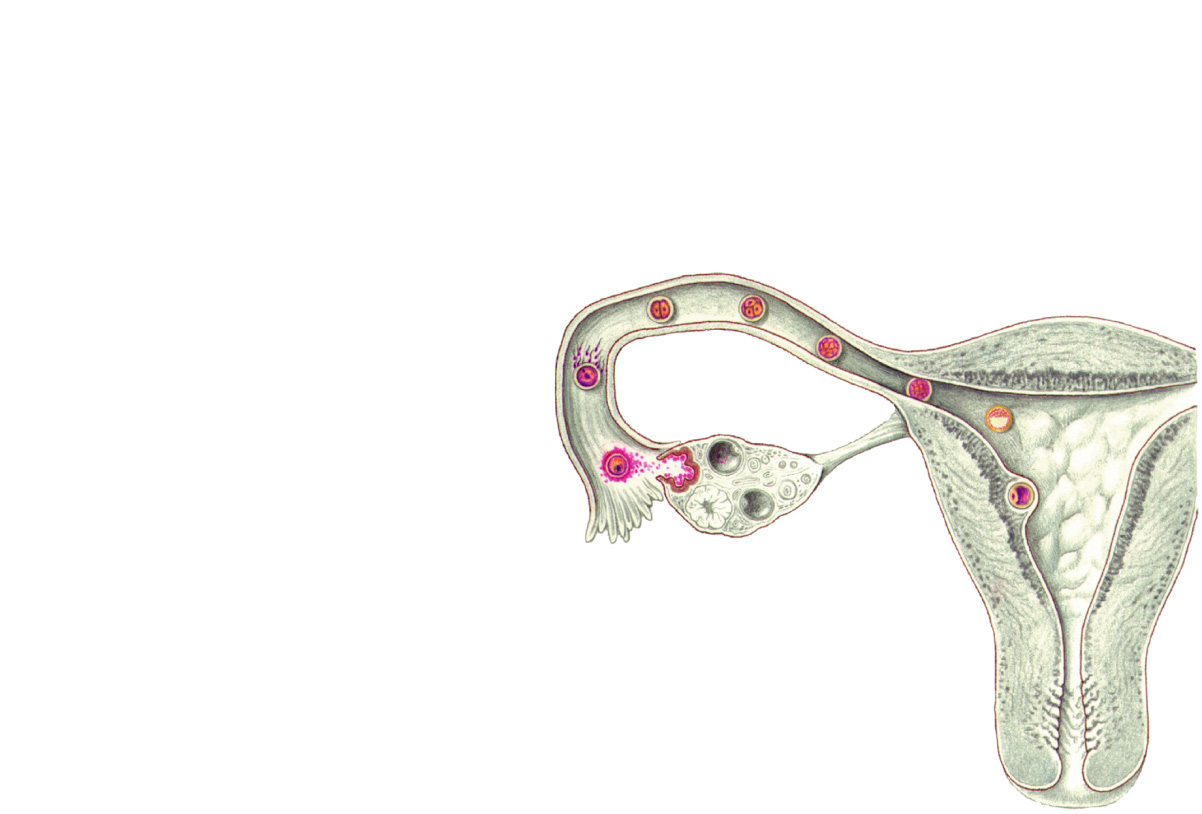 Ovary
Uterine tube
Secondaryoocyte
Uterus
Ovulation
Endometrium
Transport of fertilized ovum
Transport: fluid current + action of cilia + weak contractions of the fallopian tube
Delayed transport allows cell division to occur before the dividing ovum (Blastocyst ~100 cells) enters the uterus
3 to 5 days
Isthmus: Progesterone
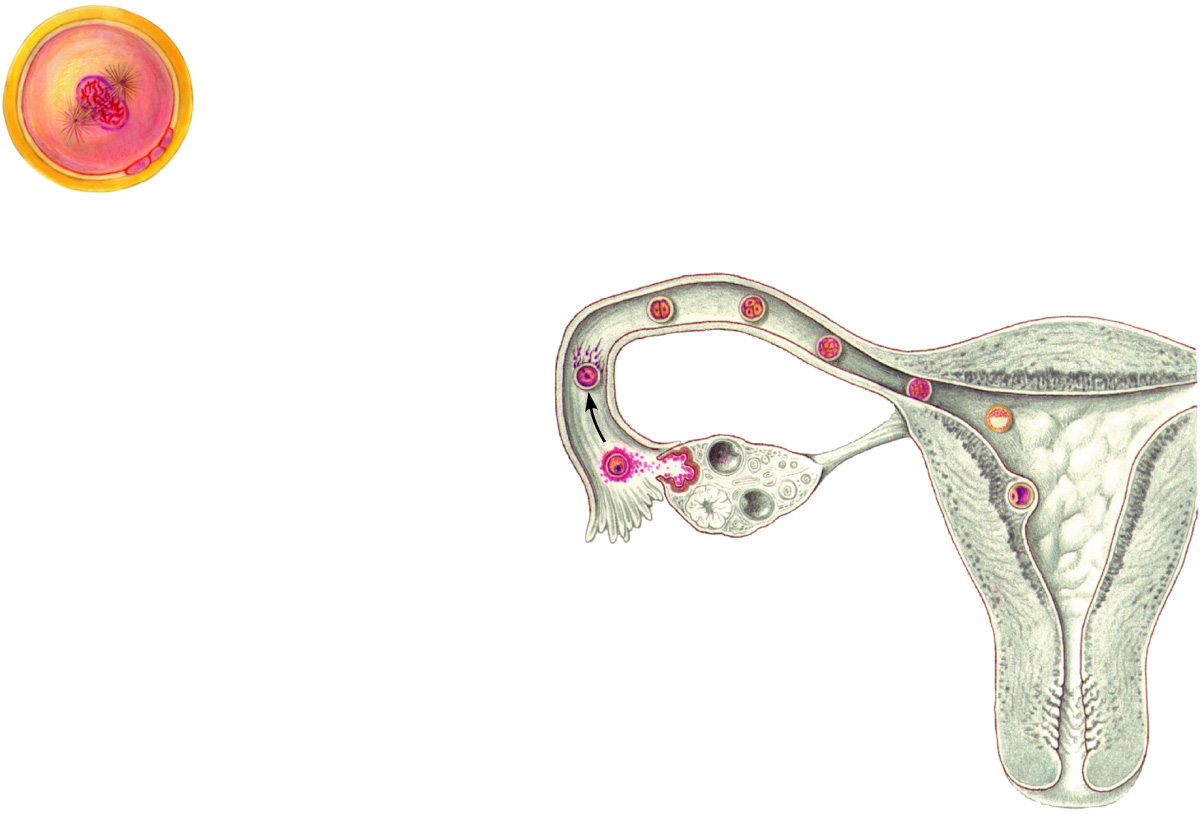 (a)
Zygote(fertilizedegg)
(a)
Fertilization
Ovary
Uterine tube
Secondaryoocyte
Uterus
Ovulation
Endometrium
Cleavage
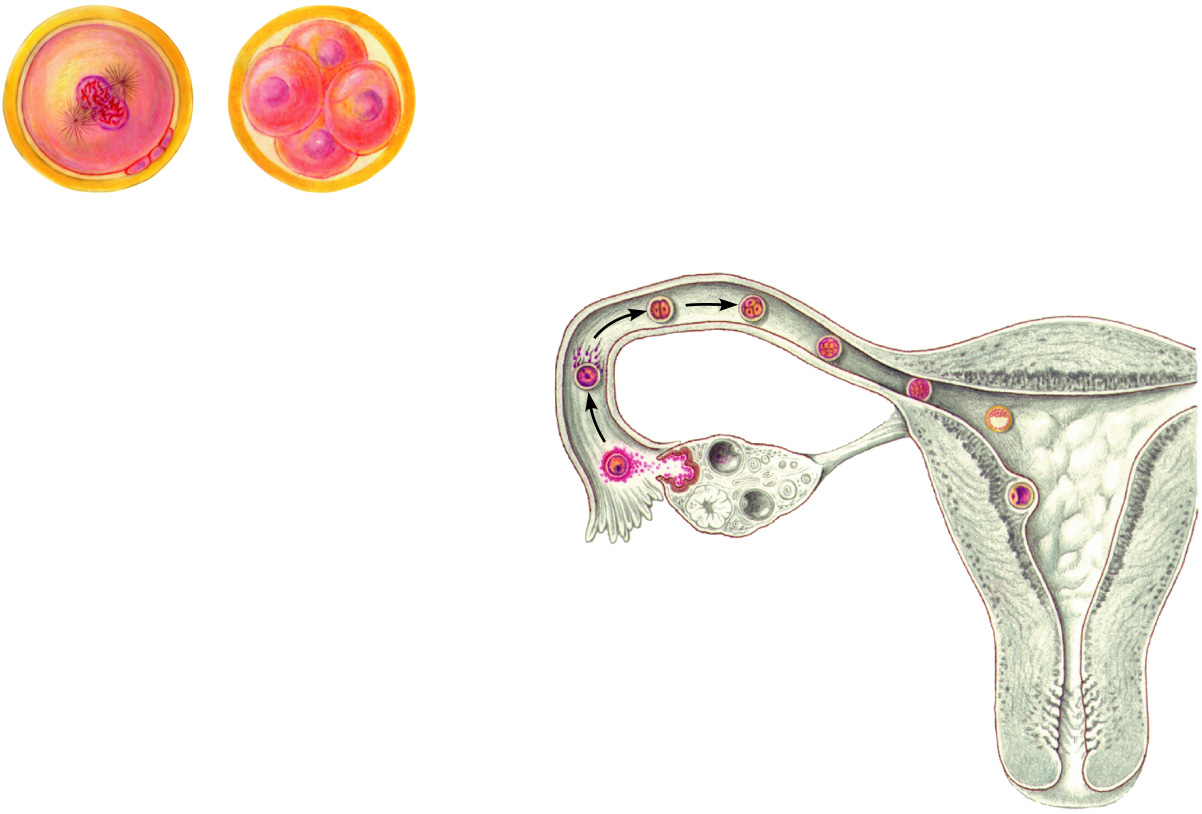 (a)
Zygote(fertilizedegg)
(b)
Earlycleavage4-cell stage
(b)
(a)
Fertilization
Ovary
Uterine tube
Secondaryoocyte
Uterus
Ovulation
Endometrium
Cleavage
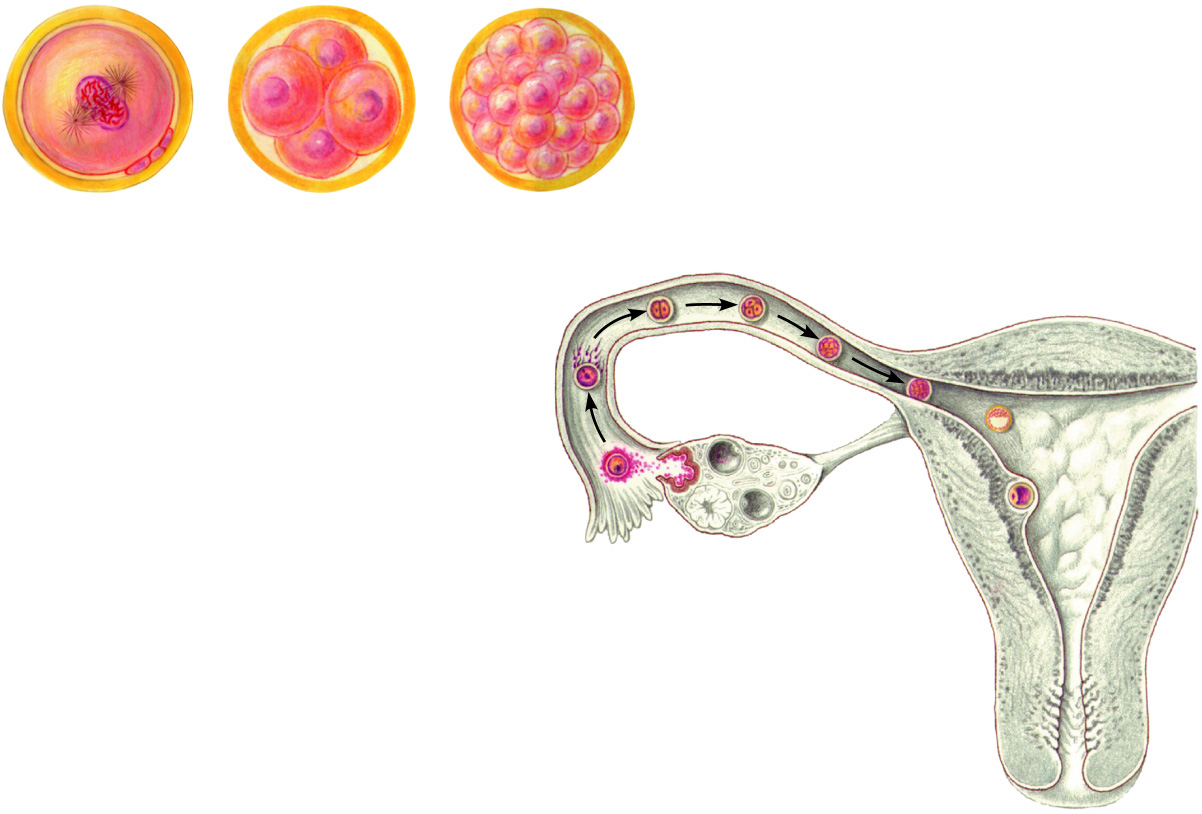 (a)
Zygote(fertilizedegg)
(b)
Earlycleavage4-cell stage
(c)
Morula
(b)
(c)
(a)
Fertilization
Ovary
Uterine tube
Secondaryoocyte
Uterus
Ovulation
Endometrium
Cleavage
Blastocystcavity
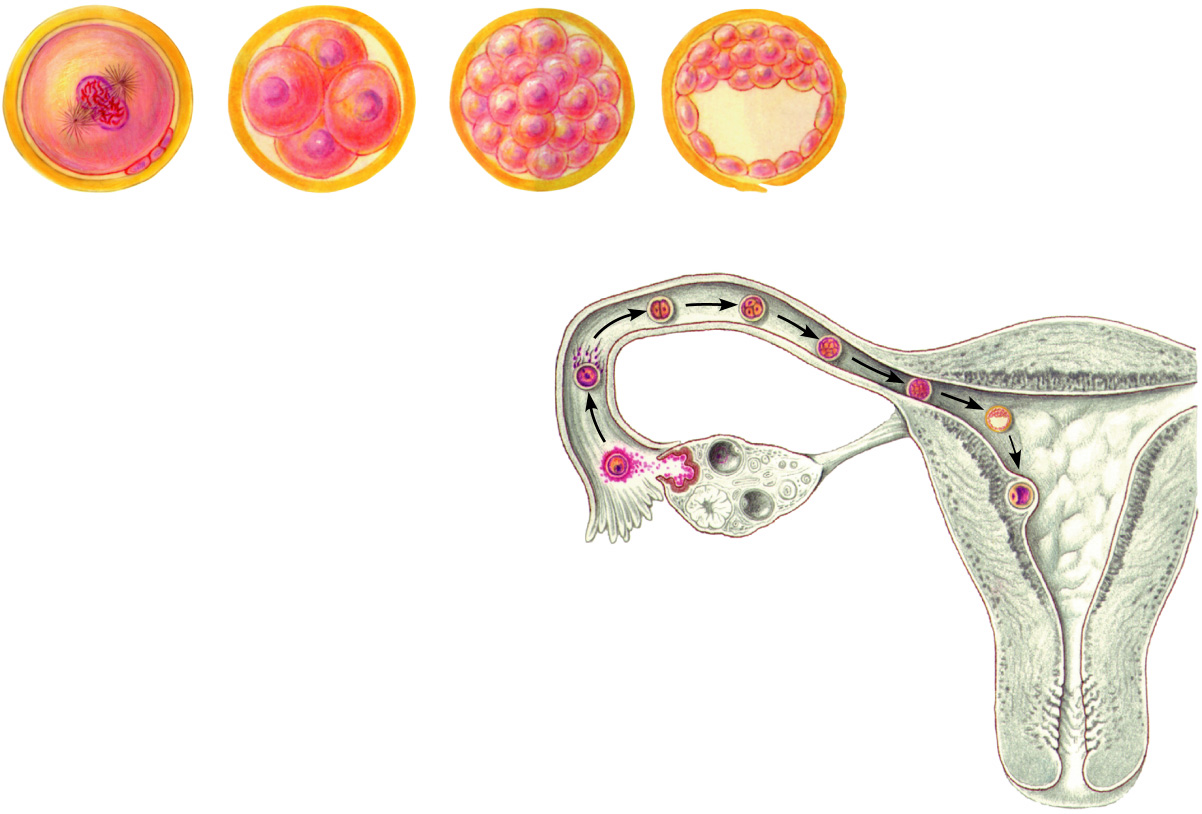 (a)
Zygote(fertilizedegg)
(b)
Earlycleavage4-cell stage
(c)
Morula
(d)
Earlyblastocyst
(b)
(c)
(a)
Fertilization
Ovary
(d)
Uterine tube
Secondaryoocyte
Uterus
Ovulation
Endometrium
Cleavage
Inner cellmass
Blastocystcavity
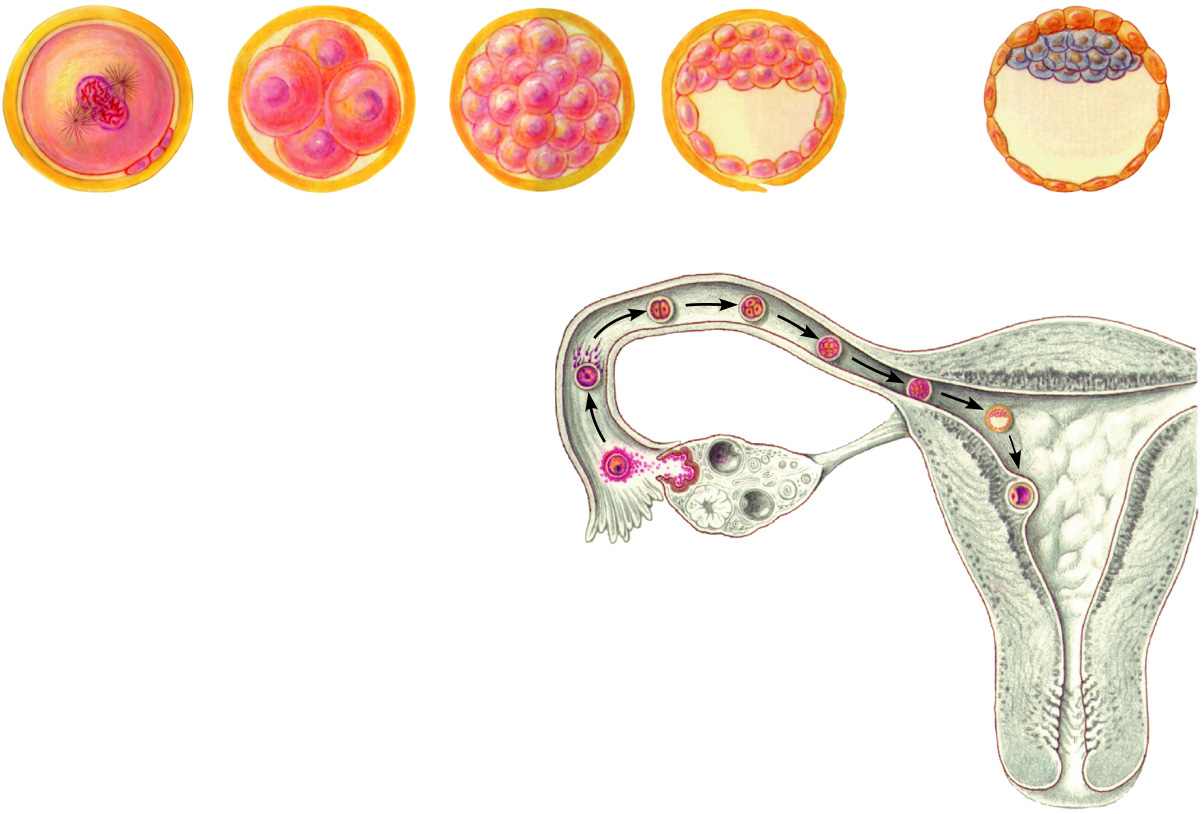 Trophoblast
(a)
Zygote(fertilizedegg)
(b)
Earlycleavage4-cell stage
(c)
Morula
(d)
Earlyblastocyst
(e)
Late blastocyst(implanting)
(b)
(c)
(a)
Fertilization
Ovary
(d)
Uterine tube
(e)
Secondaryoocyte
Uterus
Ovulation
Endometrium
Cleavage
Implantation
Implantation occurs on about the fifth to seventh day after ovulation 
Trophoblastic cords from blastocyst
Blood capillaries grow in the cords
21 days after fertilization, blood starts to be pumped by fetal heart into the capillaries 
Maternal blood sinuses develop around the trophoblastic cords
Implantation
blood sinuses supplied with blood from the mother develop around the outsides of the trophoblastic cords.
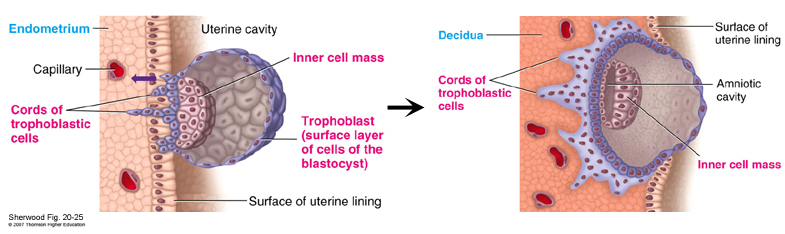 While the trophoblastic cords from the blastocyst are attaching to the uterus, blood capillaries grow into the cords from the vascular system of the newly forming embryo.
More and more trophoblast projections develop (placental villi)
Function of the Placenta
Major functions
Respiration
Nutrition
Excretion
Endocrine 
Protection
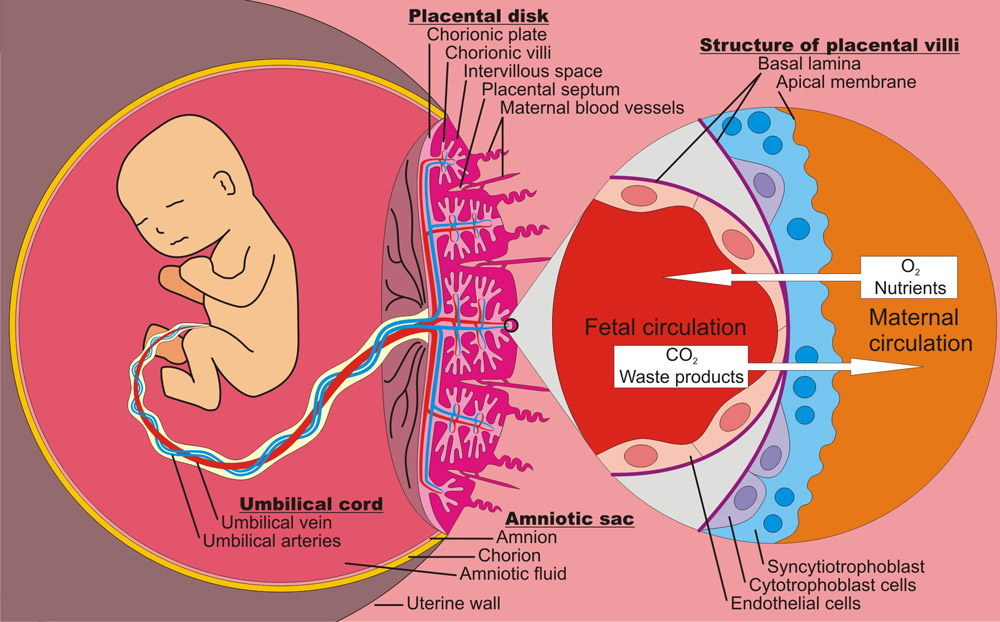 Placental permeability and membrane diffusion conductance
In the early months of pregnancy, the placental membrane is still thick because it is not fully developed.
The surface area is small because the placenta has not grown.
In later pregnancy, the permeability increases because of thinning of the membrane diffusion layers and because the surface area expands many times over
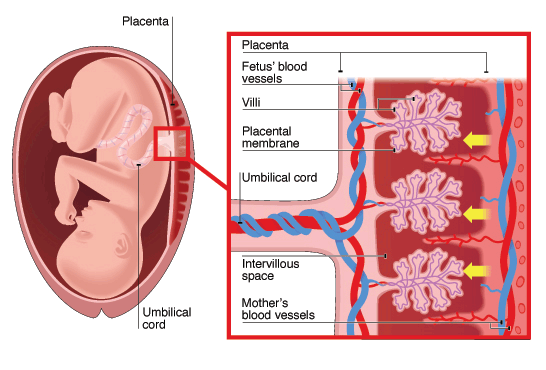 Important factors facilitating delivery of oxygen to the fetal tissues
Diffusion of oxygen through the placental membrane
The mean partial pressure of oxygen (PO2) of the mother’s blood in the placental sinuses is about 50 mm Hg, and the mean PO2 in the fetal blood after it becomes oxygenated in the placenta is about 30 mm Hg. 
  50 mm Hg – 30 mm Hg = 20 mm Hg (mean pressure gradient) 
 There are three reasons why this low PO2 is sufficient to deliver O2 to the fetal tissues:
Hemoglobin of the fetus 
Fetal hemoglobin concentration
The Bohr effect
Important factors facilitating delivery of oxygen to the fetal tissues
Hemoglobin of the fetus
Fetal hemoglobin (HbF)
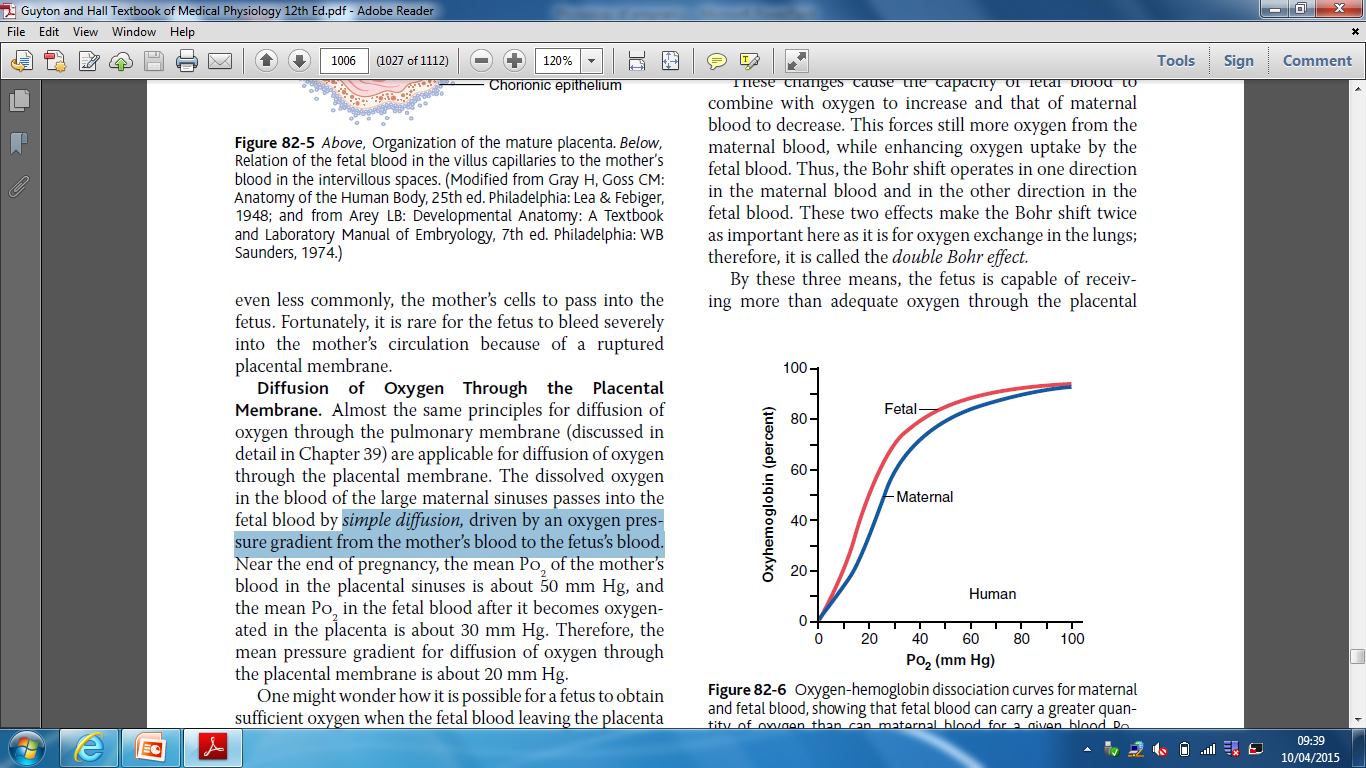 The fetal hemoglobin concentration is about 50% greater than that of the mother
At the low Po2 levels in fetal blood, the fetal hemoglobin can carry 20 to 50% more oxygen than maternal hemoglobin can
Important factors facilitating delivery of oxygen to the fetal tissues
Double Bohr Effect
High pH in fetal blood (alkaline). Low pH in mother’s blood (acidic)
These changes cause the capacity of fetal blood to combine with O2 to increase, and maternal blood to decrease, which forces more O2 from the maternal blood while enhancing oxygen uptake by the fetal blood.
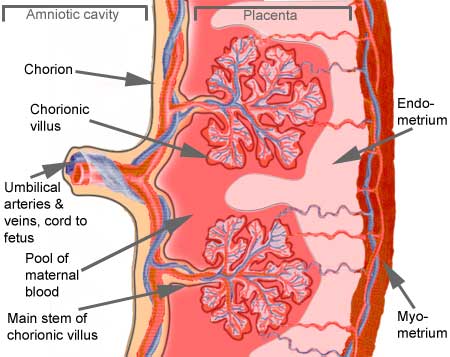 O2
CO2
alkaline
acidic
PCO2 2-3 mm Hg  higher in fetus
Diffusion of foodstuffs through the placental membrane
Fetus uses mainly glucose for nutrition so the trophoblast cells in placental villi transport glucose by carrier molecules; GLUT (facilitated diffusion)
Fatty acids diffuse due to high solubility in cell membrane (more slowly than glucose)
The placenta actively transports all amino acids, with fetal concentrations exceeding maternal levels.  
K+, Na+ and Cl- diffuse from maternal to fetal blood
Excretion
Excretory products of the fetus diffuse through the placental membrane to maternal blood to be excreted with the waste products of the mother 
Urea, uric acid and creatinine
Higher conc. of excretory products in fetal blood ensures continuous diffusion of these substances to the maternal blood
Placenta as an Endocrine Organ
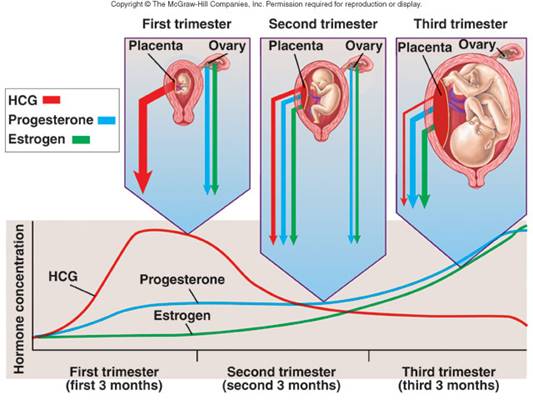 Sources of placental estrogen and progesterone
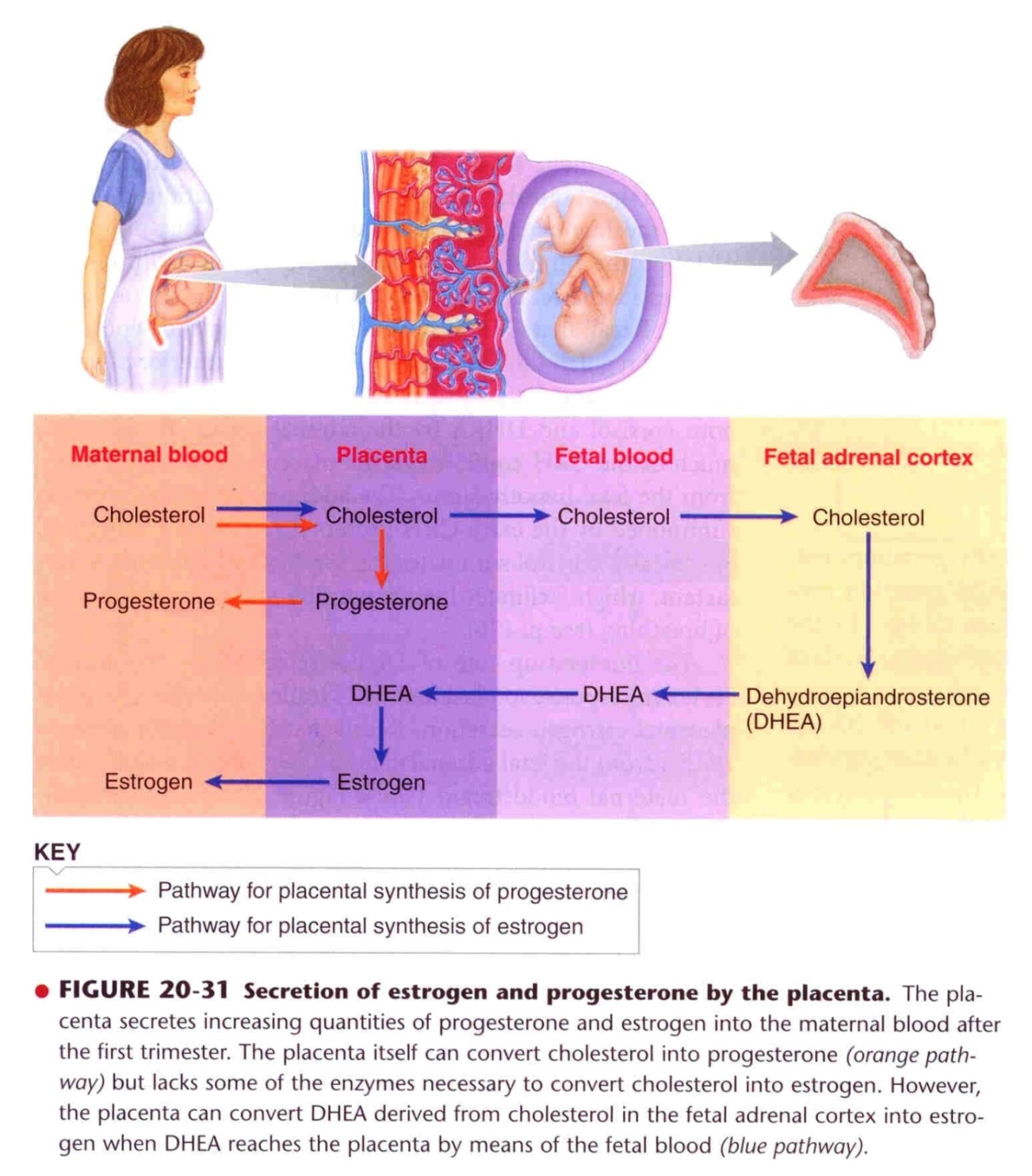 3β-HSD
Aromatase
3β-Hydroxysteroid dehydrogenase
(3β-HSD)
Placenta as Endocrine Organ
Estrogen
Steroid hormone
Secreted by syncytial trophoblast cells
Towards the end of pregnancy it reaches 30×
Derived from weak androgen (DHEA) released from maternal & fetal adrenals cortex

Functions in the mother 
Enlargement of uterus, breast & external genitalia
Relaxation of pelvic ligaments in preparation for labor
Activation of the uterus (gap junctions)
Placenta as Endocrine Organ
Progsterone
Steroid hormone
Secreted by syncytial trophoblast cells
Towards the end of pregnancy it reaches 10×
Derived from cholesterol

Functions in the mother 
Provides nutrition to developing embryo (uterine secretory phase)
Development of decidual cells
Inhibits the contractility of the uterus
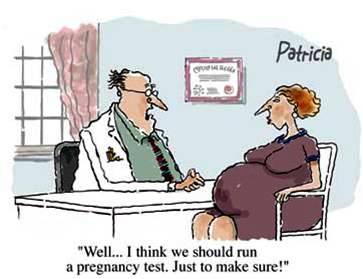 hCG level (pregnancy test)
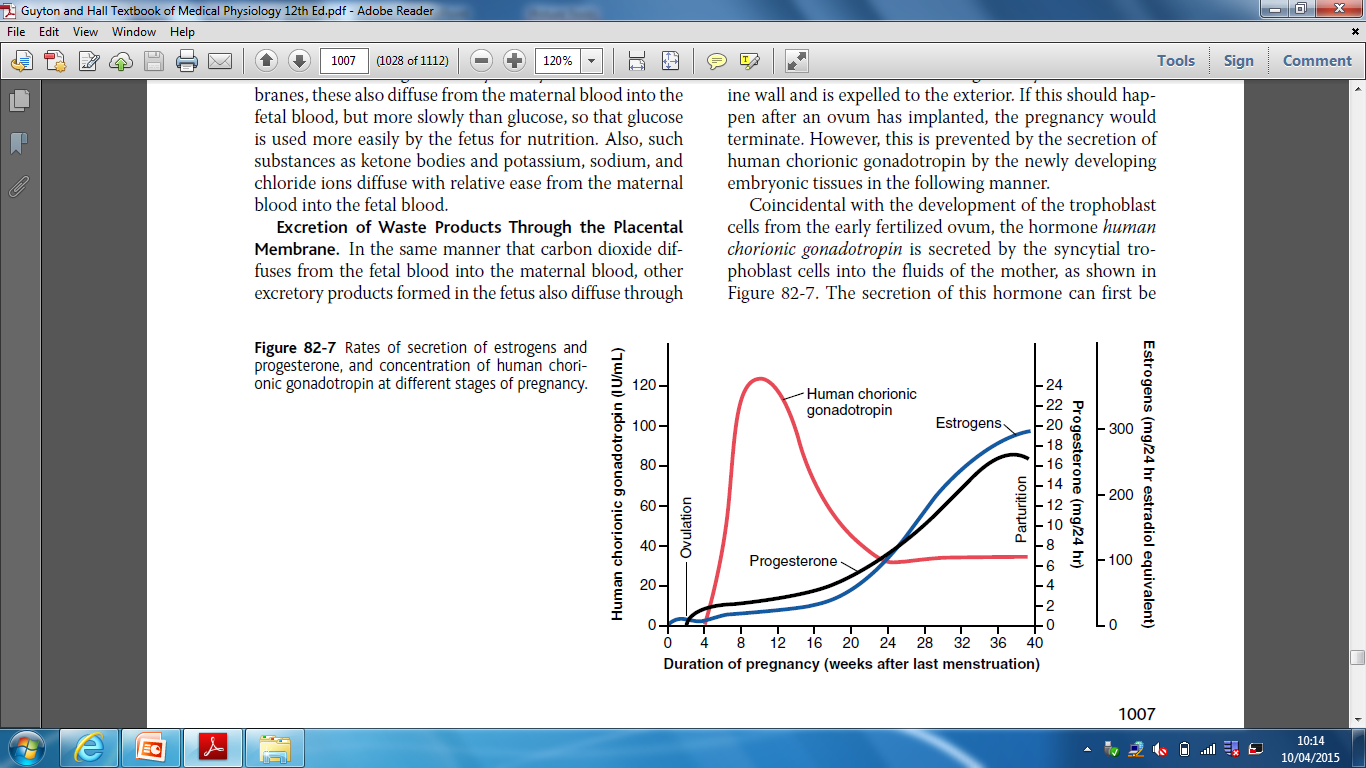 Placenta as an Endocrine Organ
Human Chorionic Gonadotropin (hCG)
Glycoprotein
Secreted by syncytial trophoblast cells

Most important function is to maintain corpus luteum (↑estrogen & progesterone) till 13-17 weeks of gestation

Exerts interstitial (Leyding) cell-stimulating effect on testes of the male fetus (growth of male sex organs)
Placenta as an Endocrine Organ
Human Chorionic Somatomamotropin or Human placental lactogen (hPL)
Protein hormone
Secreted by placenta around 5th gestational week

Functions in the mother 
Breast development 
Weak growth hormone’s action
Inhibits insulin sensitivity =↓ glucose utilization
Promotes release of fatty acids
Placenta as an Endocrine Organ
Relaxin
Polypeptide 
Secreted by corpus luteum and placenta

Functions in the mother 
Relaxation of symphysis pubic ligament (weak)
Softens the cervix at delivery
Physiological adaptation to pregnancy
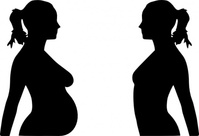 Changes in maternal endocrine system
Anterior pituitary gland enlargement (50%)
Release of ACTH, TSH and PL
FSH and LH almost totally suppressed
Adrenal gland
Increase glucocorticoids secretion (mobilize AA)
Increase aldosterone (retain fluid)
Thyroid gland enlargement (50%)
Increase thyroxine production (hCG)
Parathyroid gland enlargement 
Increase PTH secretion (maintain normal Ca+2)
Changes in different organs
Increase in uterine size (50 gm to 1100 gm)
The breasts double in size
The vagina enlarges
Development of edema and acne
Masculine or acromegalic features 
Weight gain 10-12 kg (last 2 trimesters)
Increase appetite 
Removal of food by fetus
Hormonal effect
Metabolism and kidney function during pregnancy
Increase basal metabolic rate (15%)
Increase in daily requirements for
Iron
Phosphates
Calcium
Vitamins - vitamin D (Ca+2 absorption) 

The renal tubules’ reabsorptive capacity for sodium, chloride, and water is increased as much as 50%
 The renal blood flow and GFR increase up to 50%
Normal pregnant woman accumulates only about 5 pounds of extra water and salt.
Changes in circulatory system
Increase in COP (30-40%) by 27th weeks

Increase in blood flow through the placenta

Increase in maternal blood volume (30%) due to 
Increase aldosterone and estrogen (↑ ECF)
Increase activity of the bone marrow  (↑ RBCs)
Changes in respiration
Increase in O2 consumption (20%)
Increase BMR
Increase in body size

Increase in respiratory rate (RR)
 Progesterone ↑ sensitivity of RC to CO2
Increase in minute ventilation by 50% and a decrease in arterial PCo2 to several millimeters
The End

Thank You